Workshop on Academic Integrity and Plagiarism: Session 4
UGC Regulations onPromotion of Academic Integrity&         Prevention of Plagiarismin  Higher Educational Institutions
Objectives
System for plagiarism detection & imposition of penalty
>  Publication Ethics


>Academic Integrity


>Ref. Management


>Plagiarism detection
Awareness/ Sensitisation Pgrms
Workshops/
 Refresher courses
UG/ PG Curricula/
Ph.D. Course  Work
Technology-based solution
Plagiarism Policy
Institutional Repository
Shodhganga
Declaration/ Certification
Exclusions: Assignments, Term Papers, Essays, Course Works & Project Reports
Exclusion from Similarity Check
Quoted works
Bibliography / References
Table of contents
Preface
Acknowledgement
Generic terms, laws, std. equations
Common knowledge of 14 consecutive words
Levels of Plagiarism
Level 3 
(Above 60%)
Level 0 
  (Below 10%)
Handling of Plagiarism
Penalty
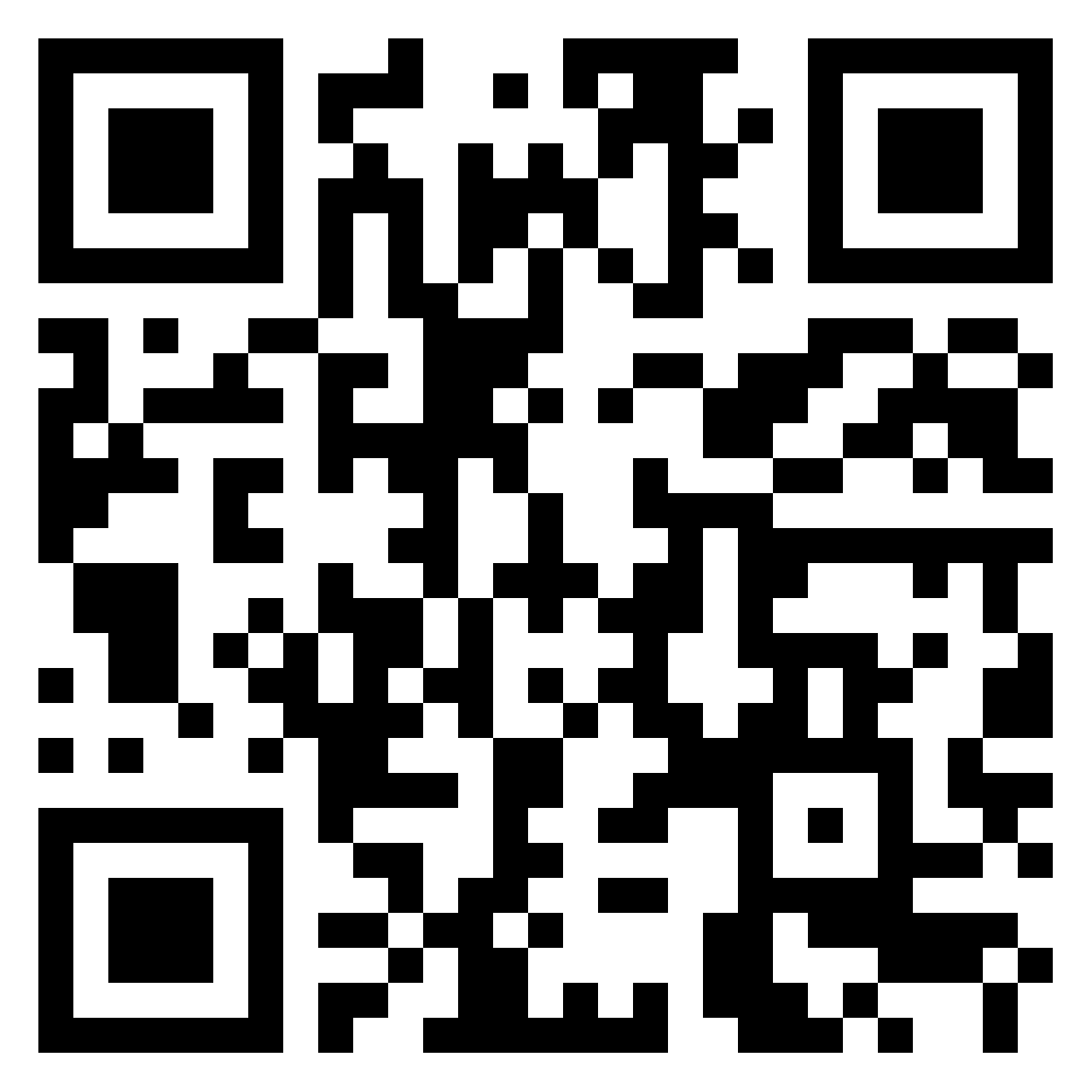 Feedback & Comments
https://padlet.com/cshijithkumar/123
https://padlet.com/cshijithkumar/6nyc41s692ecu8tr